ПроектЛеп-бук «Літературна скарбничка 3 клас»
Підготували учні 3 класу Ясінянської ЗОШ 1 ст.№4
Класний керівник: Біланюк М.Іл.
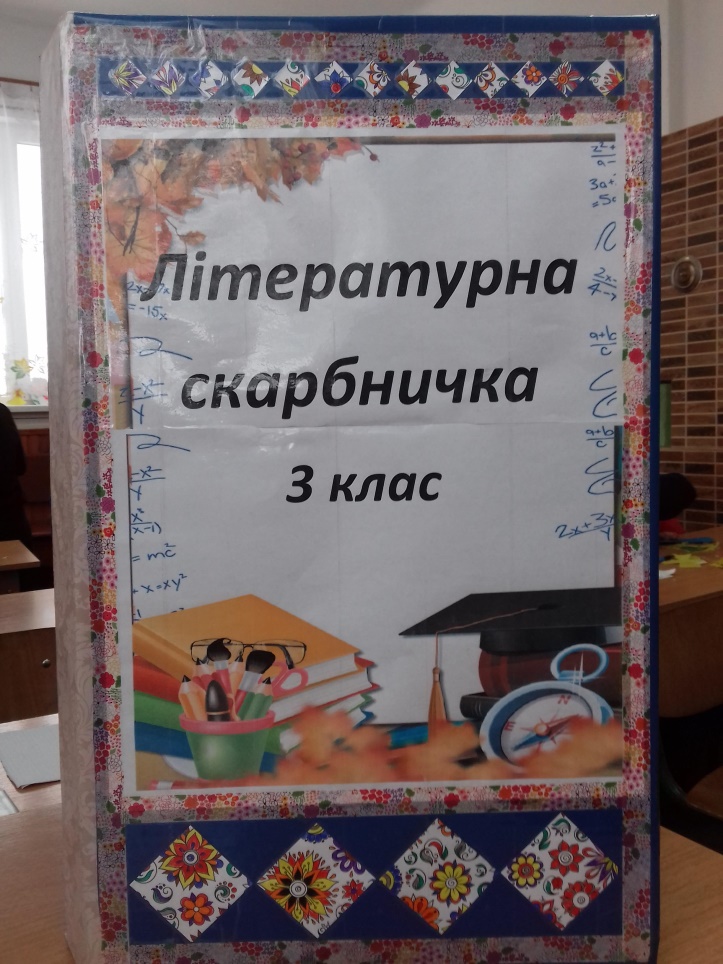 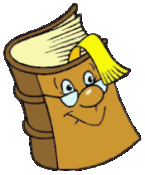 Відкритий урок «Добре слово»
2018 року ми відзначаємо 100-річний ювілей відомого українського педагога, письменника, казкаря Василя Олександровича Сухомлинського
Добрі слова – це сади.Добрі слова – це коріння.Добрі думки – квіти.Добрі справи – плоди.
Мета: ознайомити учнів з життям і творчістю В.О.Сухомлинського; вдосконалювати навички свідомого виразного читання; розвивати прагнення самостійного творчого сприйняття й осмислення навколишнього світу; виховувати доброту, щирість, чуйність, милосердя
Робота груп «Казка», «Оповідання»
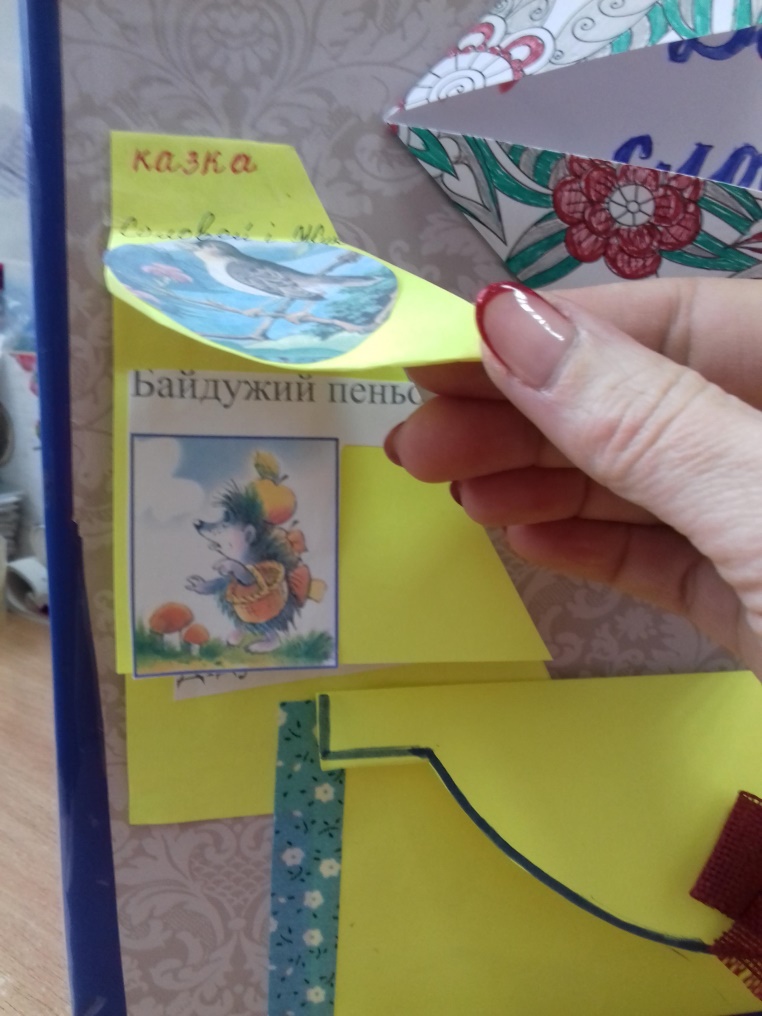 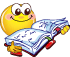 Прислів‘я, приказки, загадки
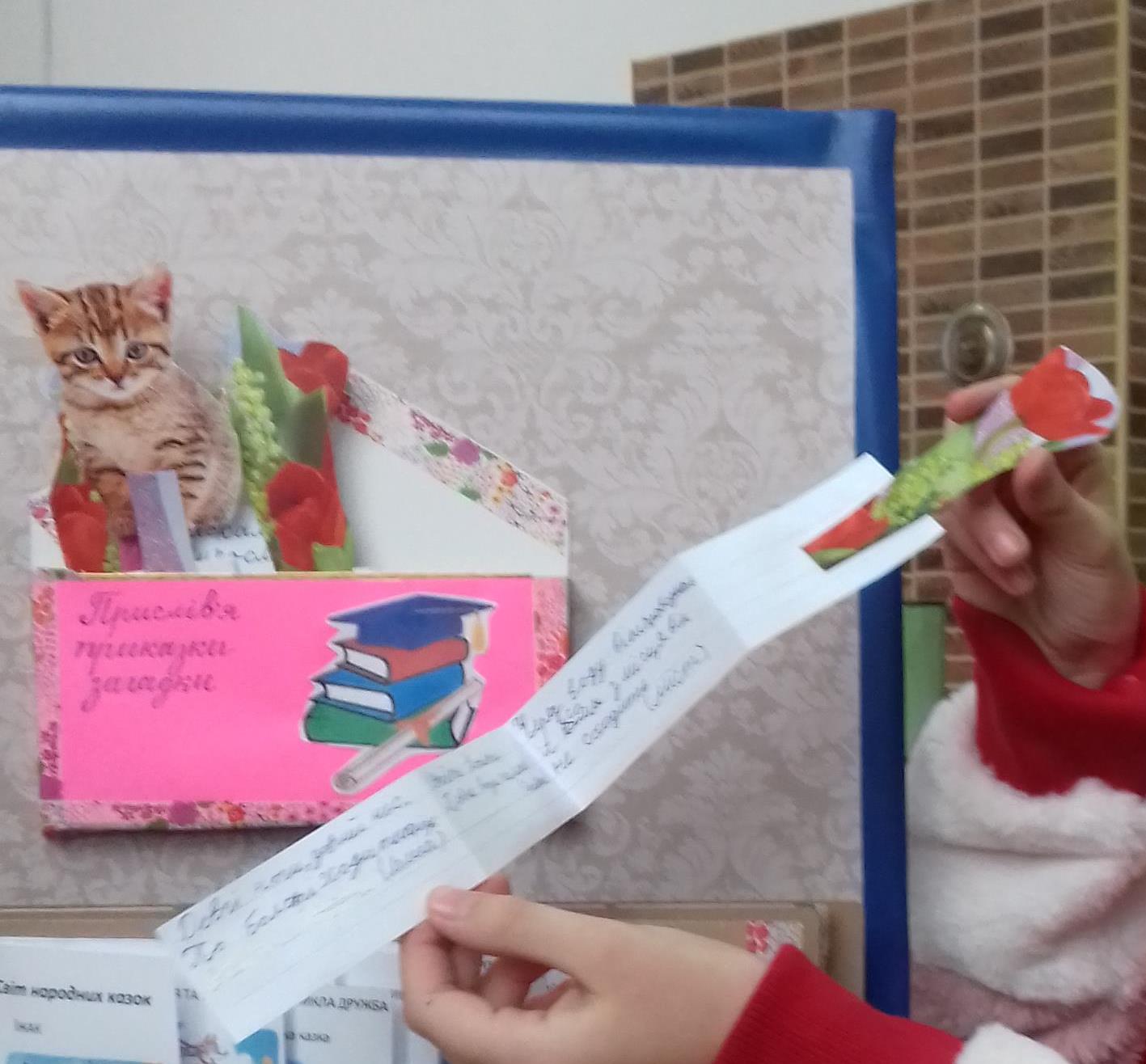 Теми«Світ народних казок», «Світ літературних казок»
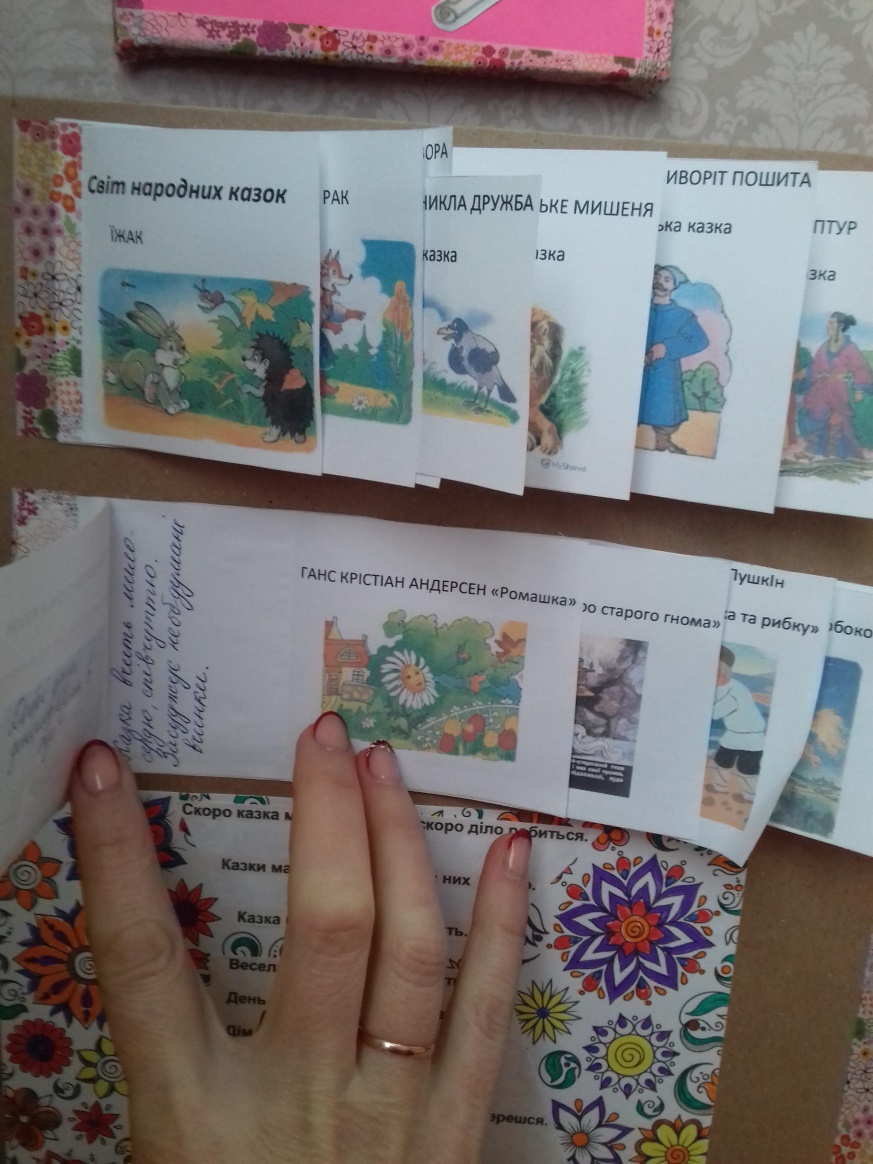 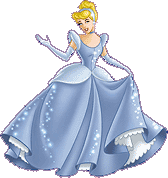 Матеріал, який вчимо напам‘ять
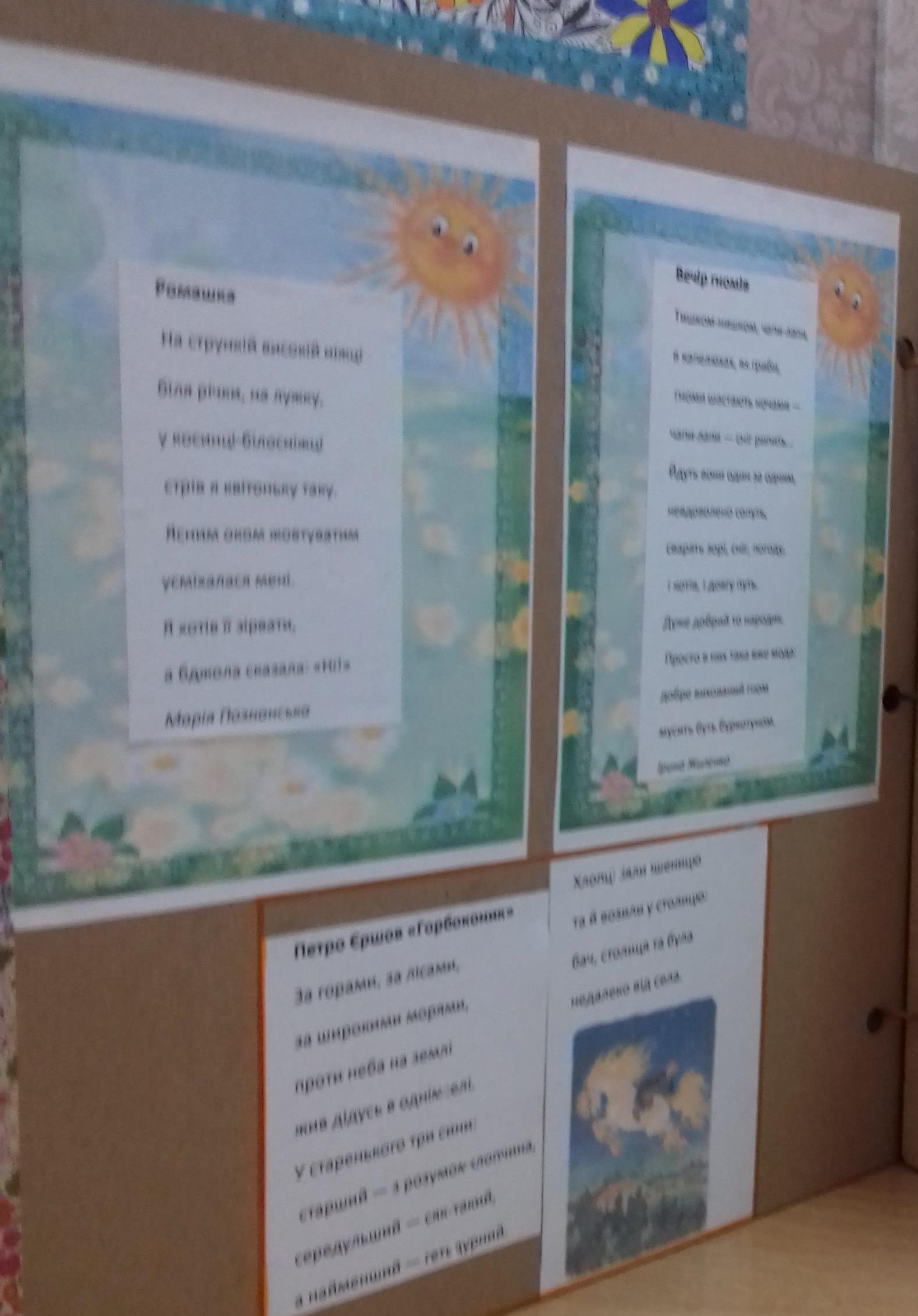 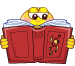 Казки українських письменників
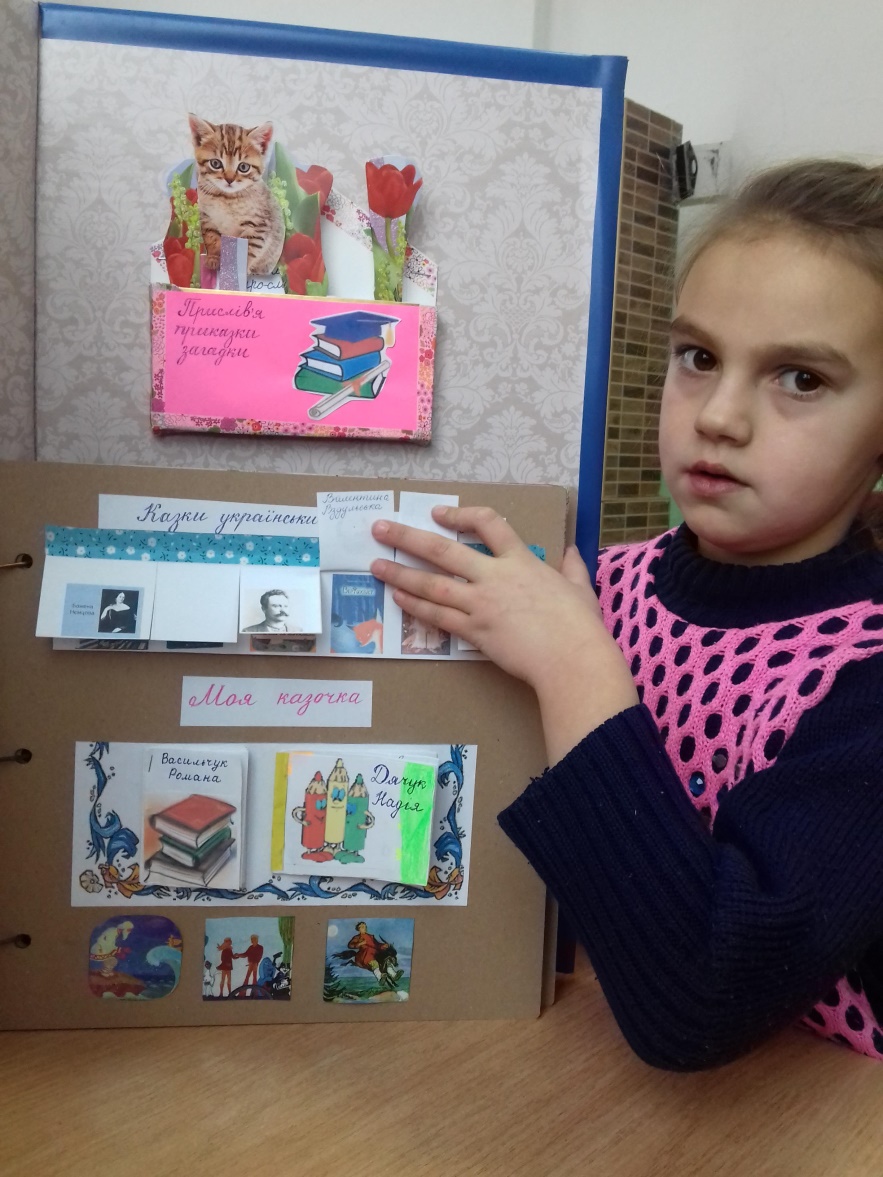 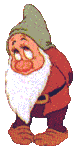 Казки учнів
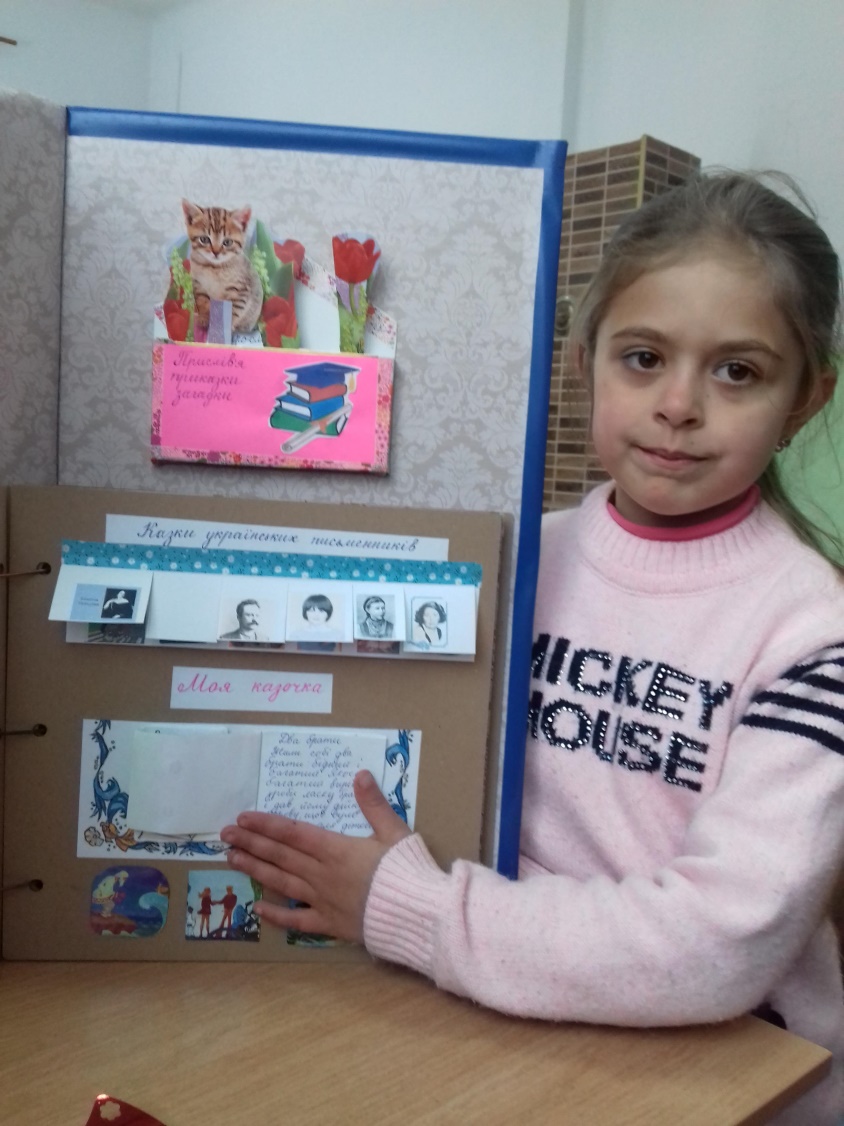 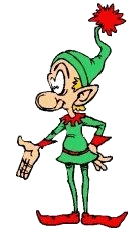 Улюблені твори Т.Г.Шевченка
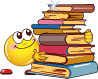 Зимонька святкова
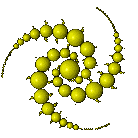 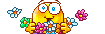